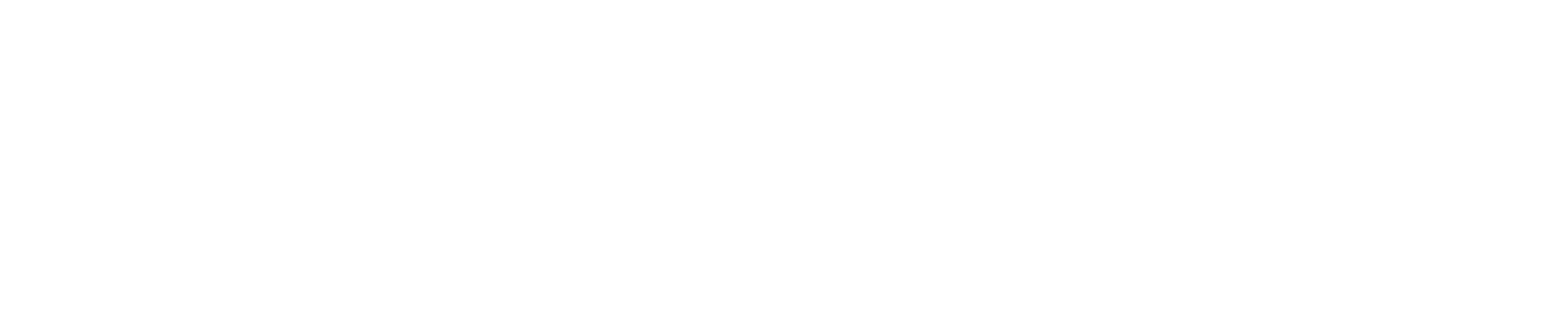 Учи.ру в Юго-Западном управлении
ноябрь 2022
В России:
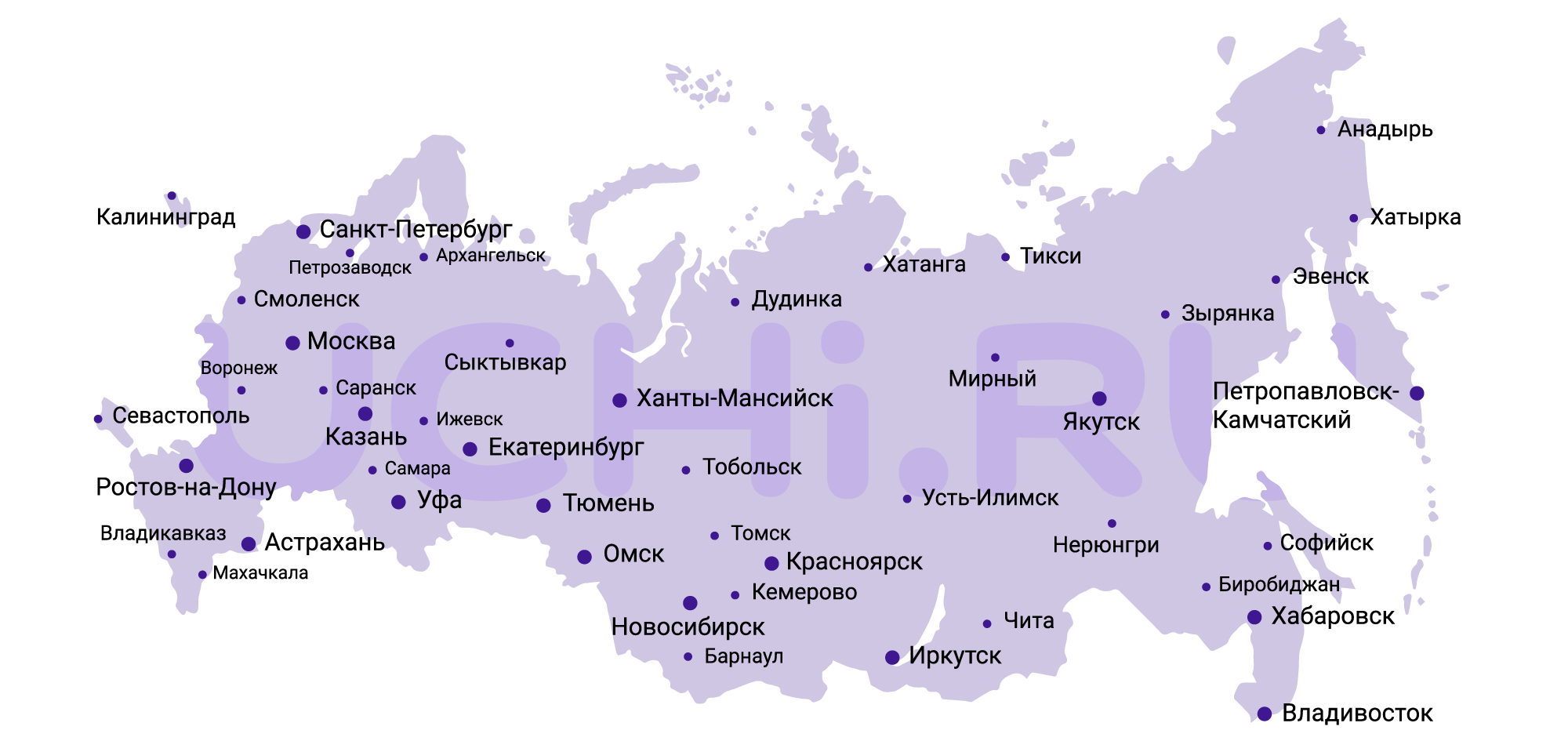 Учи.ру — это российская образовательная онлайн-платформа, где ученики из всех регионов страны изучают школьные предметыв интерактивной форме.
Благодарственное письмо Президента Российской Федерации В.В. Путина
Диплом II степени VII Всероссийской премии «За верность науке»
1 место в номинации «Лучшее IT-решение для дополнительного образования» Минцифры России
10 млн
450 тыс.
5,5 млн
35 тыс.
учеников
учителей
родителей
школ
[Speaker Notes: ПЕРЕХОД от 1 ко 2 слайду:
Слайд показывает охват платформы в России и наши ключевые достижения в 21/22 учебном году
Возможные переходы: 
Уточняем у контрагента знаком ли с платформой и (или)озвучиваем повестку встречи далее
«Позвольте рассказать о нашей платформе»
“В этом году платформе Учи.ру исполняется 10 лет…” (далее о цифрах и достижениях подробнее)]
742
Результаты использования образовательной платформы Учи.ру в Юго-Западном управлении
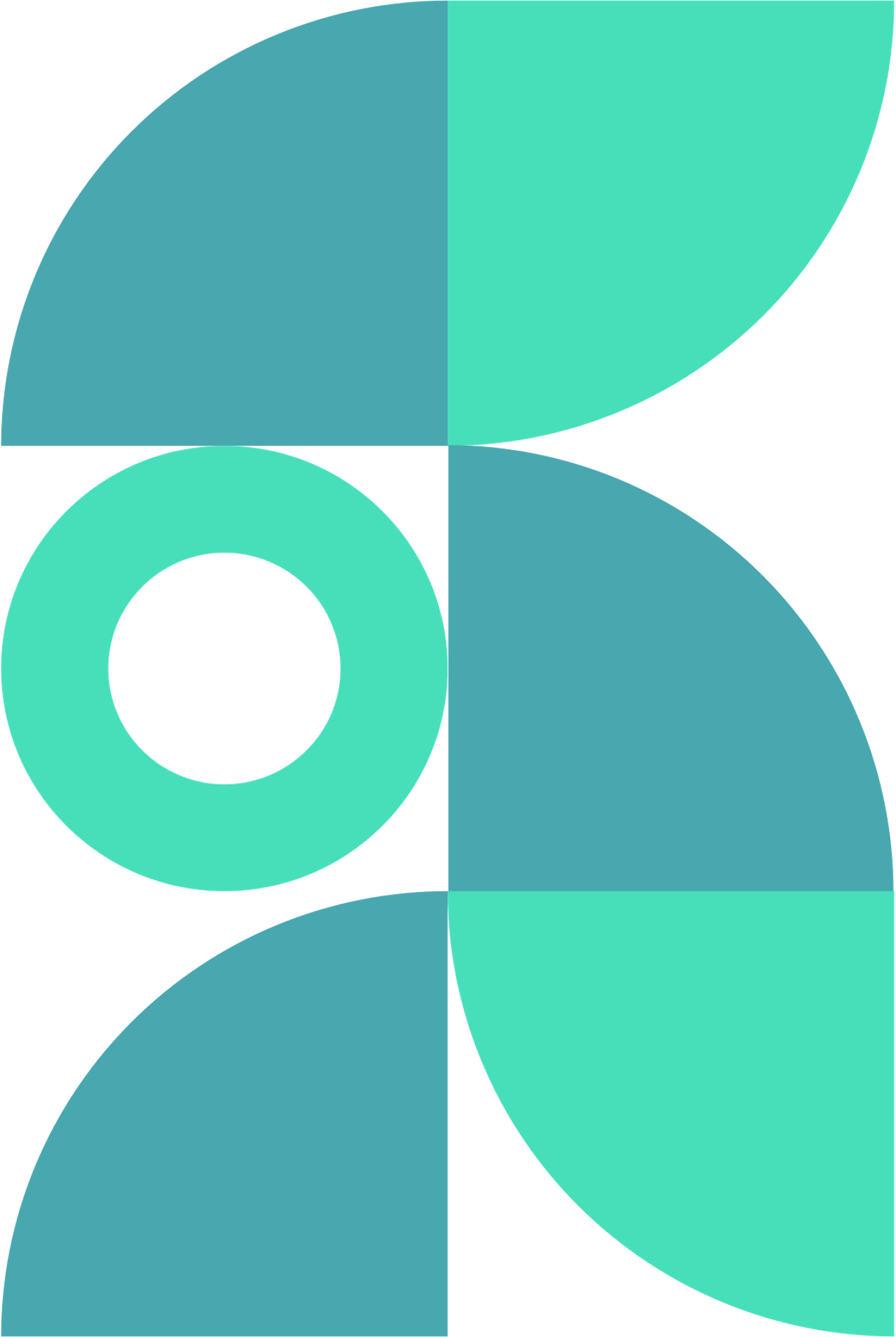 учителя используют платформу Учи.ру в 2022/2023 учебном году
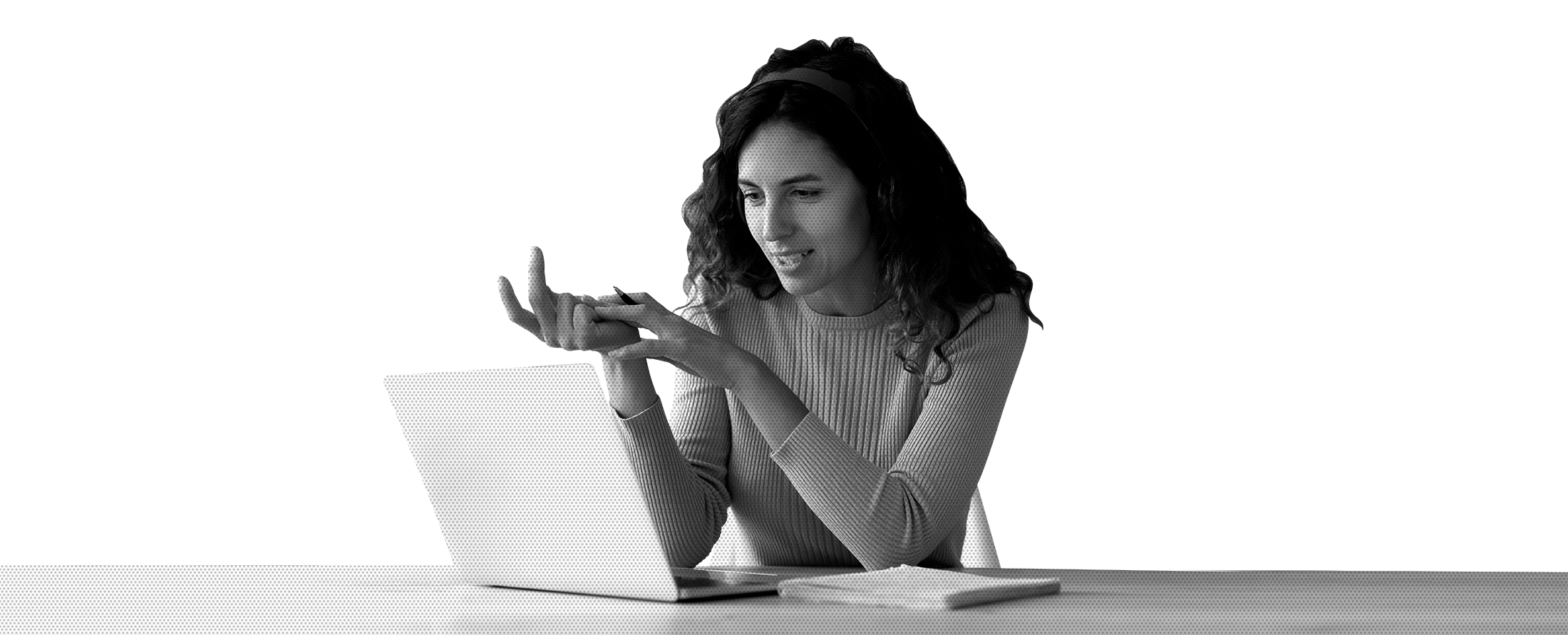 ТОП-5 активных школ муниципалитета:
8* тыс.
учеников занимаются на платформе Учи.ру в 2022/2023 учебном году
ГБОУ «СОШ №13» городского округа Чапаевск
ГБОУ «СОШ №4» п.г.т. Безенчук
ГБОУ «СОШ №10» им. Героя России Сергея Анатольевича Хихина городского округа Чапаевск
ГБОУ «СОШ №2» п.г.т. Безенчук
ГБОУ «СОШ №3» городского округа Чапаевск
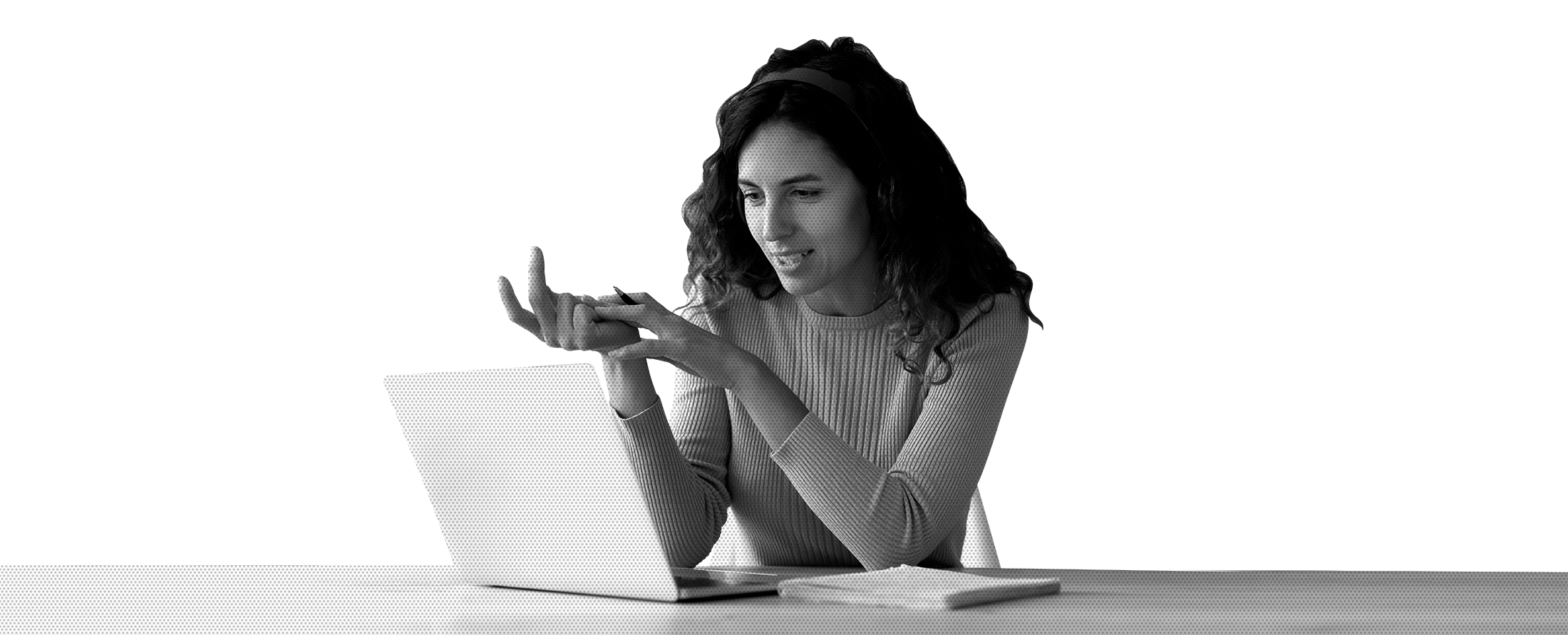 *42% от всех учеников Юго-Западного управления
[Speaker Notes: ПЕРЕХОД от 2 к 3 слайду:
Слайд демонстрирует охват аудитории в конкретном регионе/муниципалитете
Возможные переходы: 
От масштаба всей страны переходим к масштабу региона. “…А теперь давайте посмотрим каких результаты использования Учи.ру в Хабаровском крае..”
“Несомненно и ученики, и учителя Хабаровского края также активно занимаются на Учи.ру. В 21/22 учебном году …”
“Давайте подробнее посмотрим результаты по вашему региону/муниципалитету”
Откуда берем цифры: 
Цифры по учителям и ученикам берем из кабмуна
Цифру по количеству участников олимпиады берем из годового отчета: https://drive.google.com/drive/folders/1JH4nMHX64iXlBorkSD8NriKMajPHA7VM
Проникновение по ученикам: см. следующий слайд
Топ-3 муниципалитета: см. следующий слайд]
Олимпиадное движение Учи.ру в Юго-Западном управлении
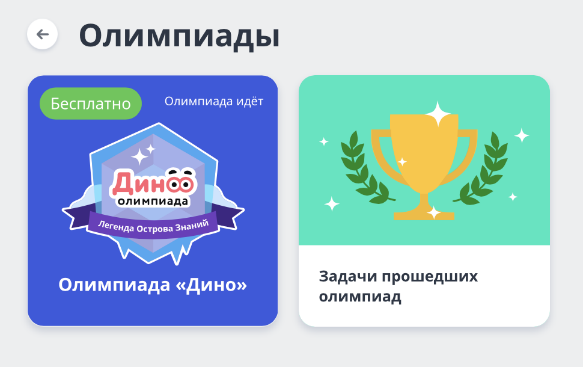 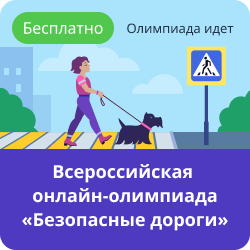 Возможно самостоятельное участие или с учителем в классе
Участие во всех олимпиадах бесплатное
Современные интерактивные онлайн-соревнования
Повышают мотивацию учеников к изучению предметов
Развивают логику, креативное и нестандартное мышление
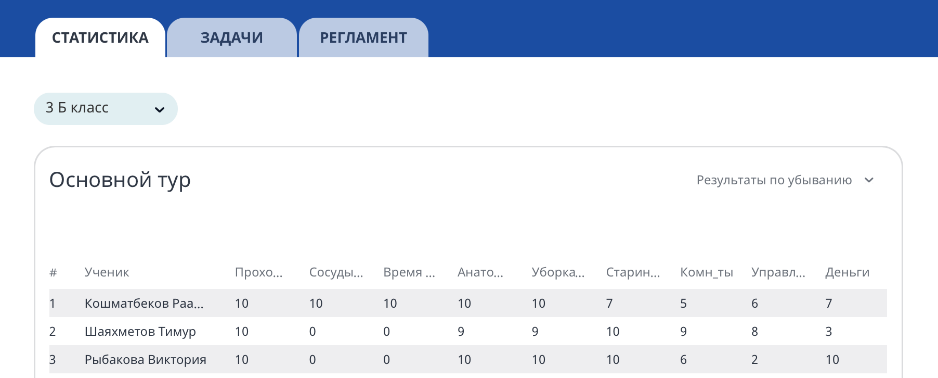 Прогресс учеников
Активные олимпиады
Материалы для повторения и подготовки к соревнованиям
[Speaker Notes: ПЕРЕХОД Олимпиадное движение
Слайд сообщает контрагенту о преимуществах олимпиад Учи.ру и показывает уникальное кол-во учеников, принявших участие в олимпиадах Учи.ру в 21/22 учебном году. 
Возможные переходы: 
 “Коллеги, позвольте рассказать о нашем олимпиадном движении…”
“Олимпиады Учи.ру наша гордость, в 21/22 учебном году уже более N учеников приняли участие, что говорит о… и составляет более чем М% от общего числа активных на Учи.ру учеников в регионе/муниципалитете…”

Откуда берем цифры:
отсюда https://tableau.uchi.ru/#/site/ss/views/GR/GR?:iid=1 или отсюда https://tableau.uchi.ru/#/views/6/sheet0?:iid=1]
Участие в онлайн-олимпиадах Учи.ру в Юго-Западном управлении в 2022/23 учебном году
Примеры заданий:
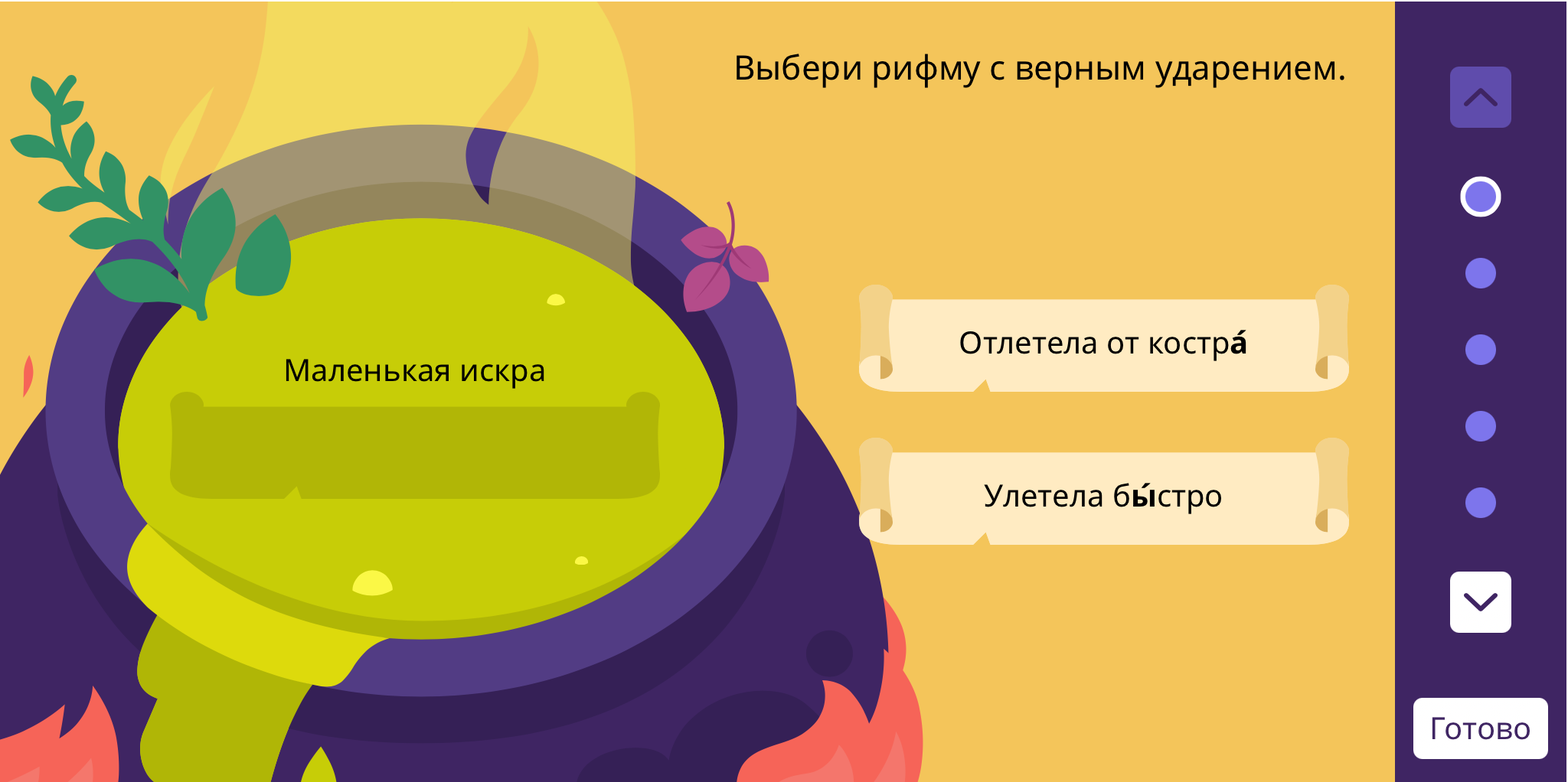 продолжается до 27.11.22
завершена
Олимпиада по русскому языку и литературе
завершена
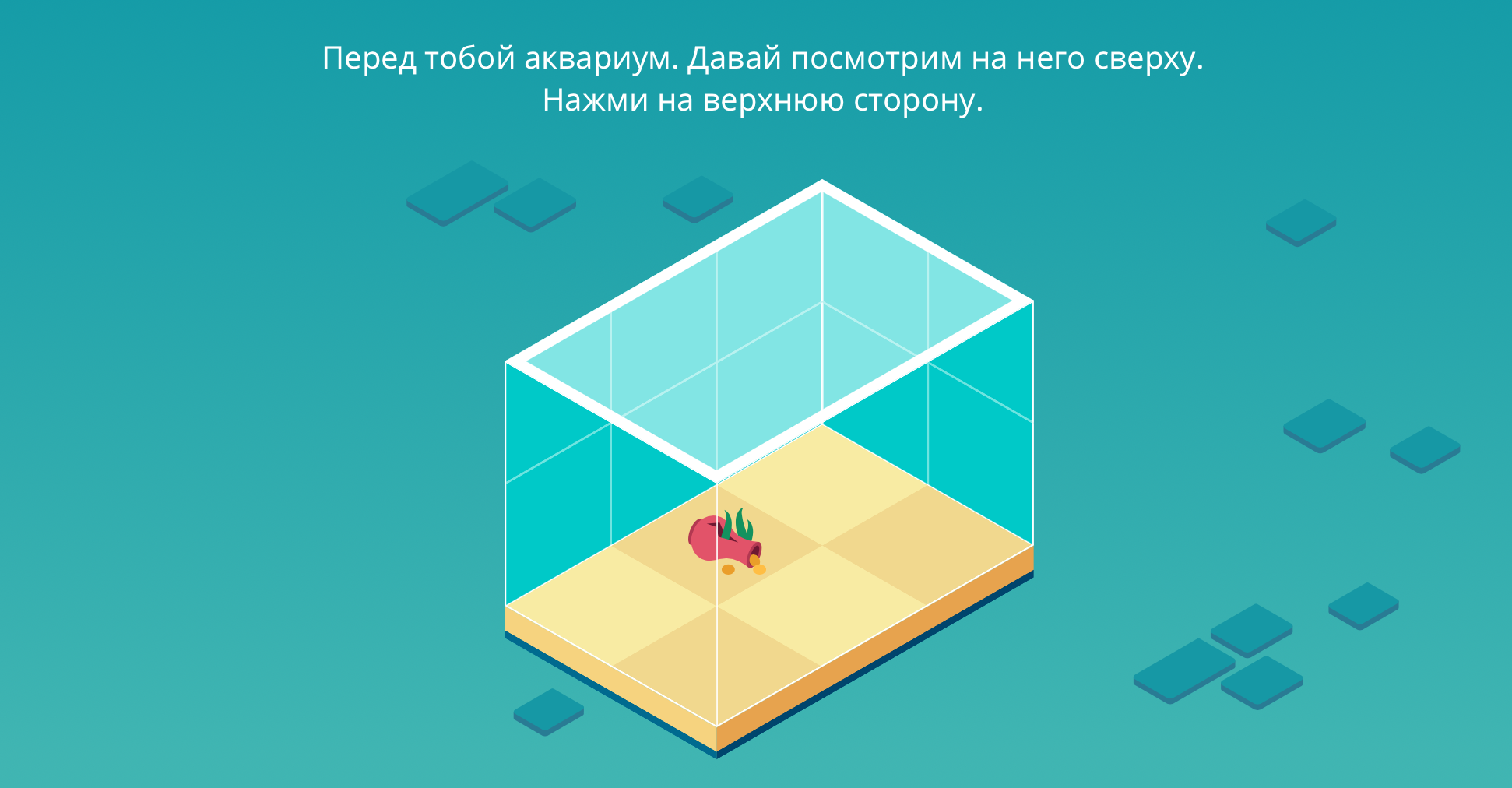 завершена
Олимпиада по математике
завершена
[Speaker Notes: ПЕРЕХОД
Слайд отражает динамику участия в олимпиадах Учи.ру в 21/22 учебном году.
Возможные переходы: 
“ Как Вы видите на графике самыми популярными у учеников в региона/муниципалитете в 21/22 учебном году стали олимпиады… 
“Самыми интересными для учеников вашего региона/муниципалитета в 21/22 учебном году стали ….. олимпиады”

Цифры по каждой олимпиаде берем из кабмуна]
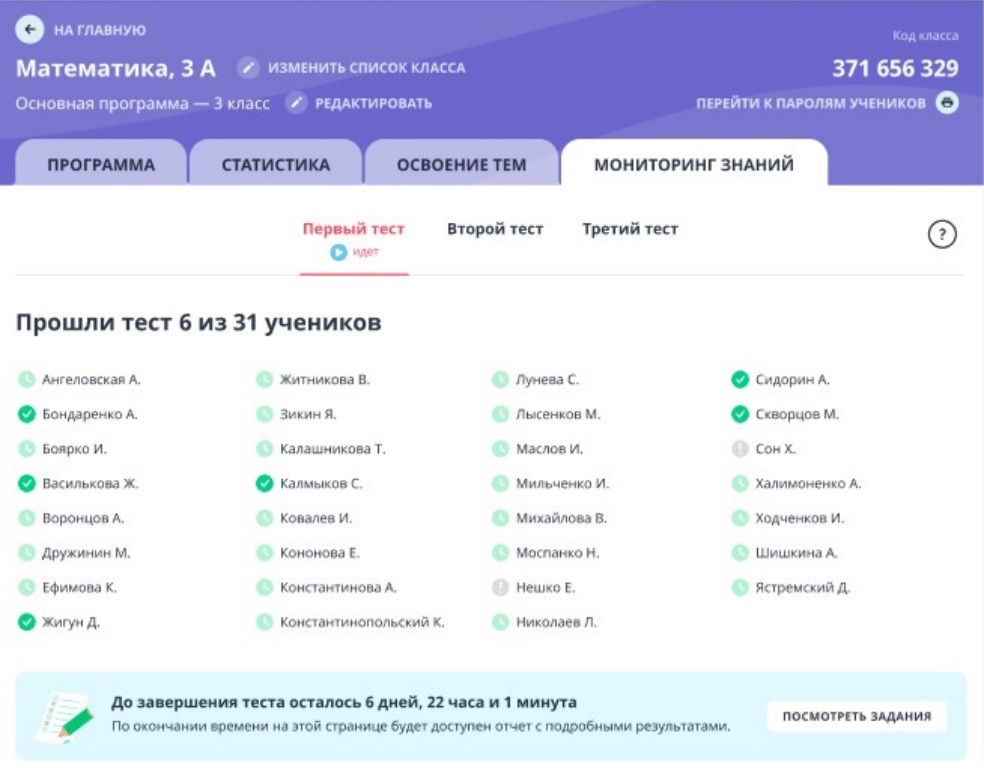 >3 млн
учеников 1-9 классов по всей России приняли участие в олимпиаде 
в 21-22 учебном году
Всероссийская онлайн-олимпиада
«Безопасные дороги»
для учеников 1–9 классов
Даты олимпиады: 1–27 ноября
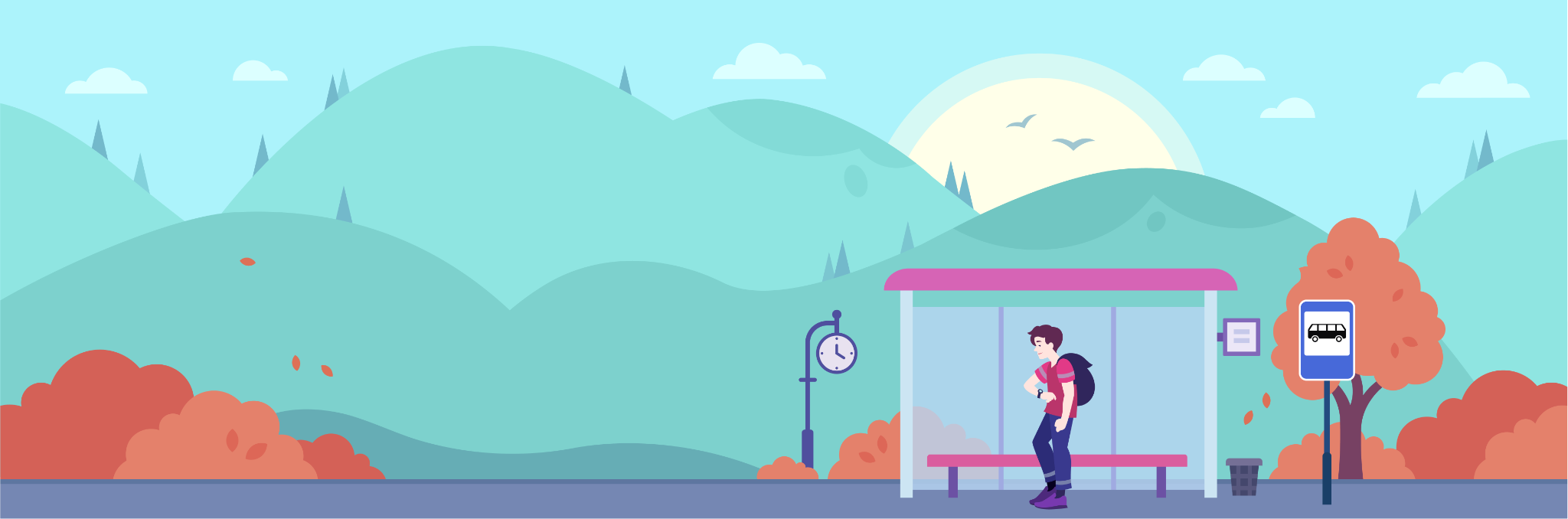 Цели олимпиады:
повышение осведомленности школьников и их родителей в вопросах безопасности дорожного движения в роли пешехода, пассажира транспортного средства или водителя велосипеда

знакомство учеников с правилами поведения на дороге в игровой форме
Организаторы
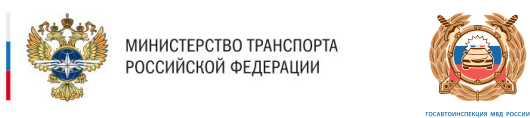 В соответствии с нацпроектом
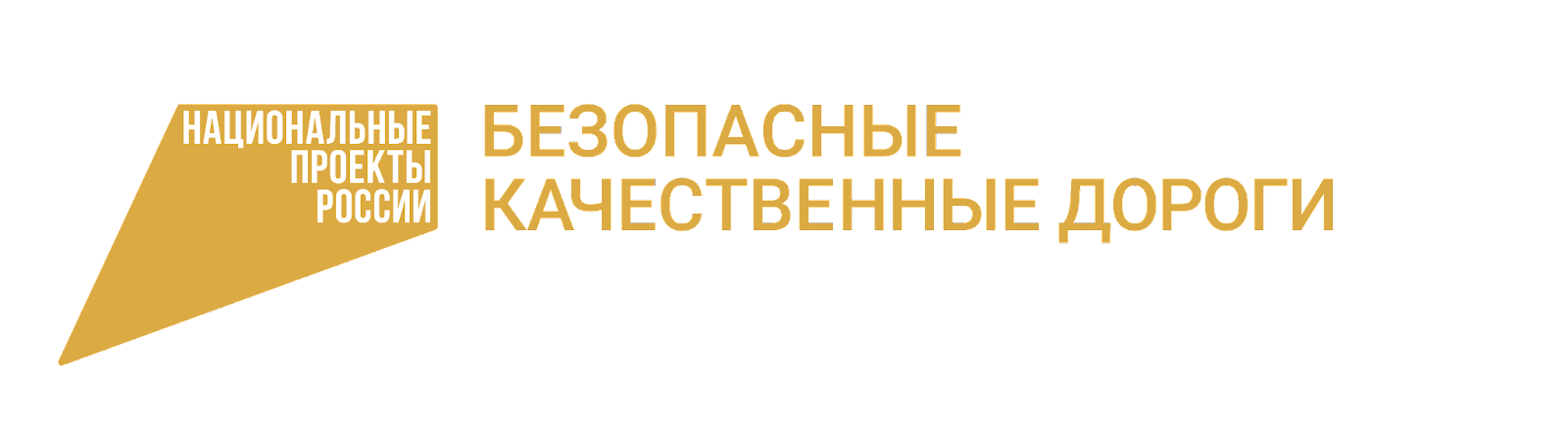 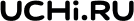 Промежуточные результаты участия в олимпиаде «Безопасные дороги»
7 354
ученика 1-9 классов из Юго-Западного управления приняли участие в олимпиаде «Безопасные дороги»
ТОП-5 активных школ
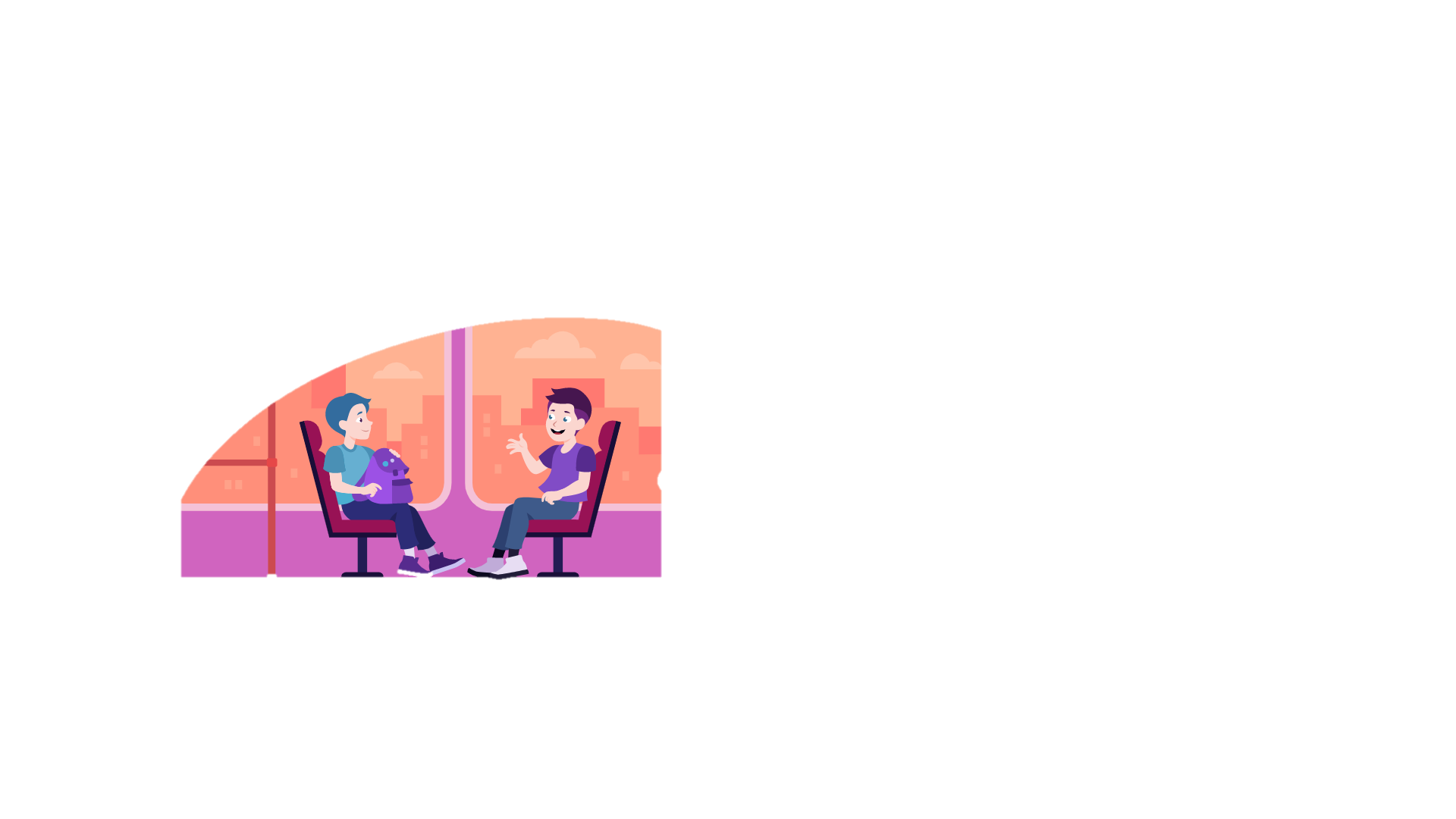 Сайт олимпиады: https://dorogi.uchi.ru/
1 ноября – 27 ноября
[Speaker Notes: ЧТО МОЖНО СКАЗАТЬ ПРО ОЛИМПИАДУ

При поддержке с нацпроектом культура, в партнерстве с Российской государственной библиотекой
Цели олимпиады — повысить интерес учеников к русскому языку, литературе и чтению, помочь им развить самостоятельность и творческое отношение к образованию, выявить школьников, проявляющих способности к изучению гуманитарных дисциплин. 
Интерактивные задания позволяют учителям оценить понимание учениками основных тем школьной программы по русскому языку и литературе, а участникам — систематизировать и интерпретировать знания о русской культуре.
Для учителей сделали доп функционал – раздел урок, в котором содержатся готовые методические материалы для проведения тематического урока по литературе для учеников 5-9 классов]
Онлайн-олимпиады Учи.ру в 2022/23 учебном году
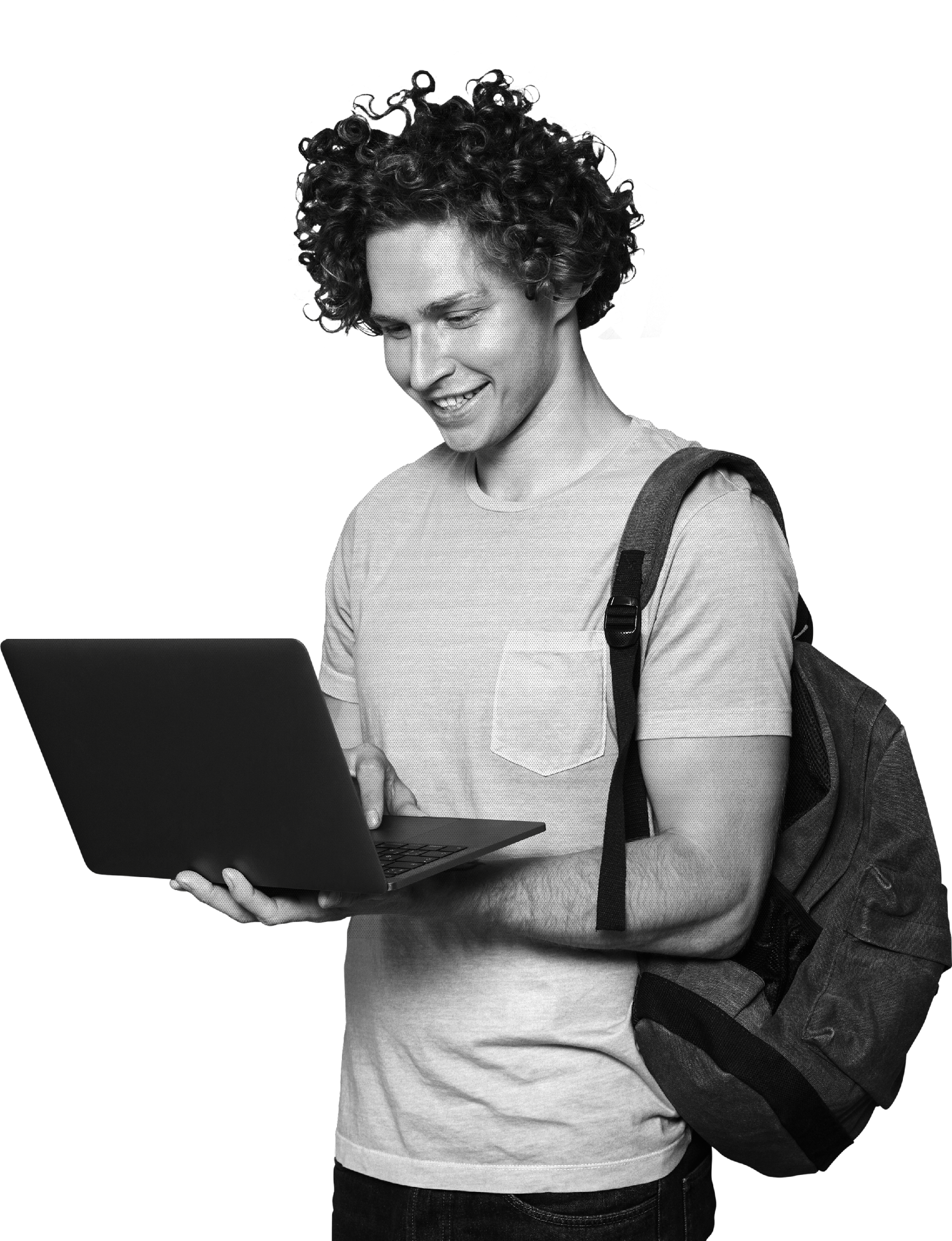 I полугодие
II полугодие
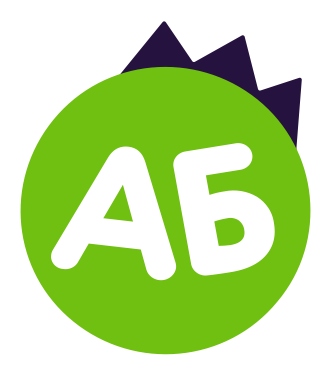 06 января – 07 февраля
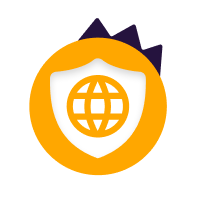 29 ноября – 26 декабря
Русский язык
Безопасный интернет
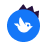 31 января – 27 февраля
при партнерстве:
Окружающий мир
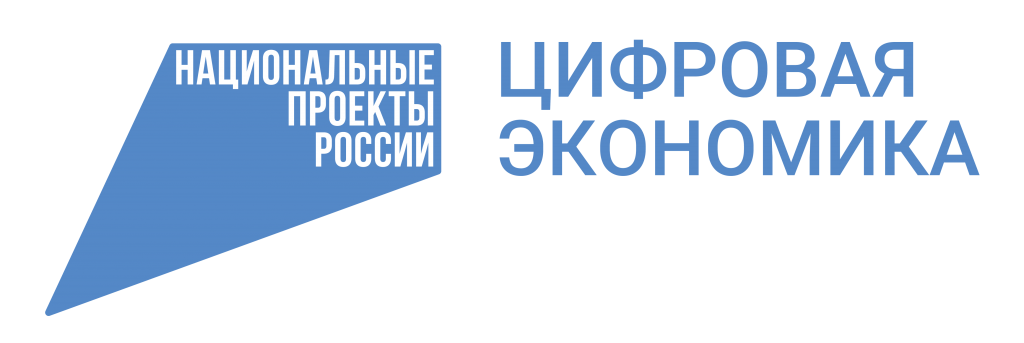 01 – 31 марта
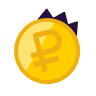 Финансовая грамотность и предпринимательство
при партнерстве:
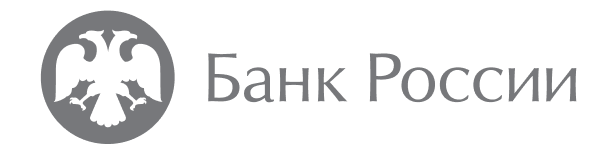 28 марта – 24 апреля
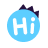 Английский язык
[Speaker Notes: ПЕРЕХОД 
На слайде представлен график олимпиад в 1 и 2 полугодии учебного года 22/23 
Возможные переходы: 
“В учебном году на платформе  пройдут следующие олимпиады…”]
Цифровой образовательный контент
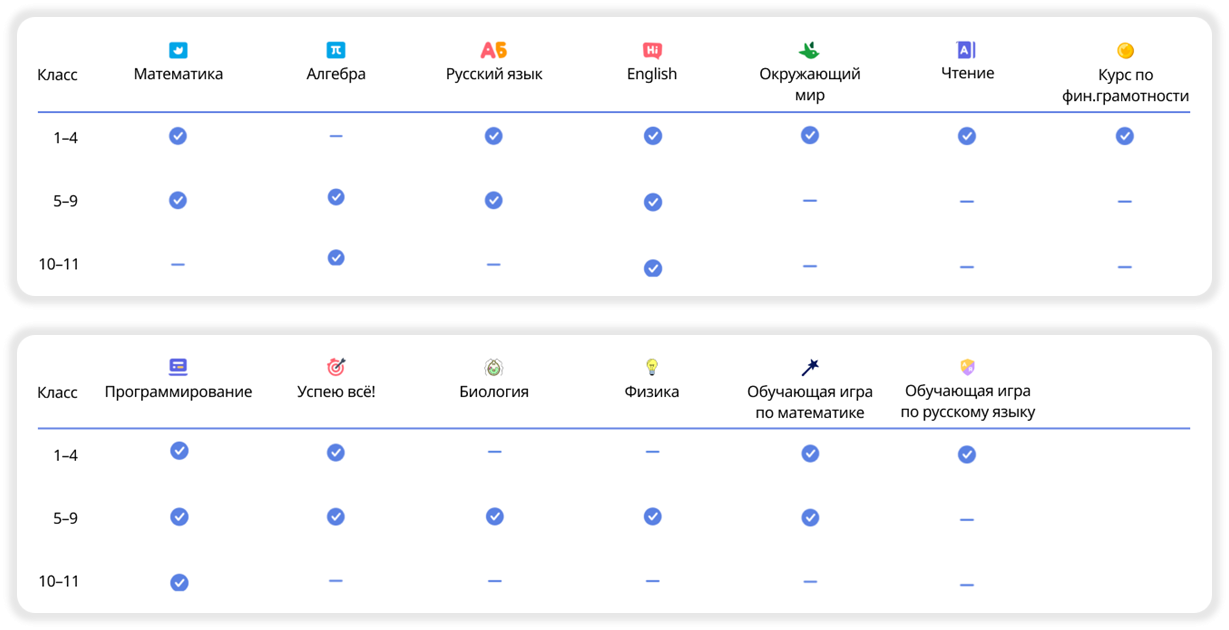 — это каталог учебных онлайн-материалов, который дает единый бесплатный доступ к курсам ведущих образовательных онлайн-сервисов России. Запуск проекта инициировали Минпросвещения и Минцифры России.
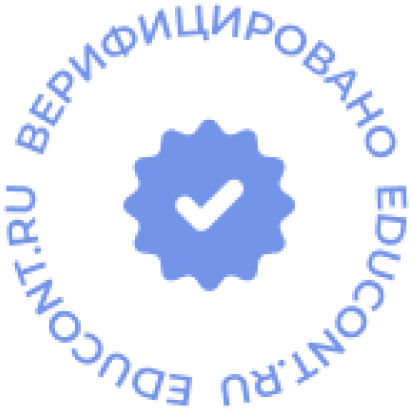 В рамках проекта платформа Учи.ру получила статус поставщика контента, а интерактивные курсы прошли верификацию.
Партнеры проекта:
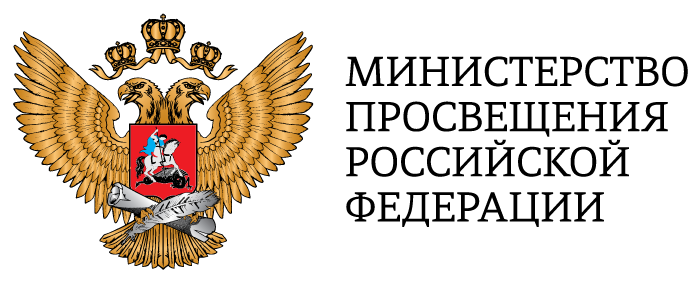 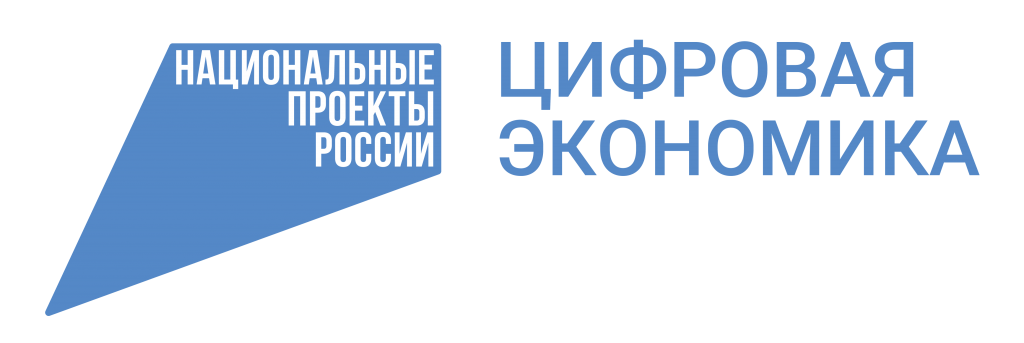 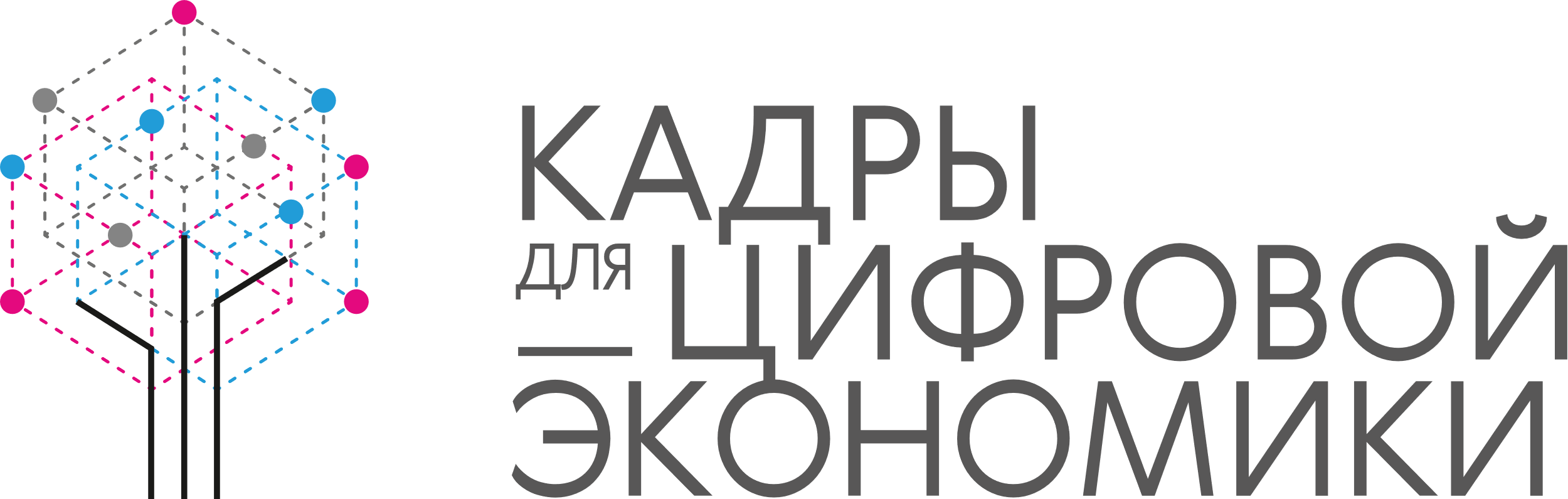 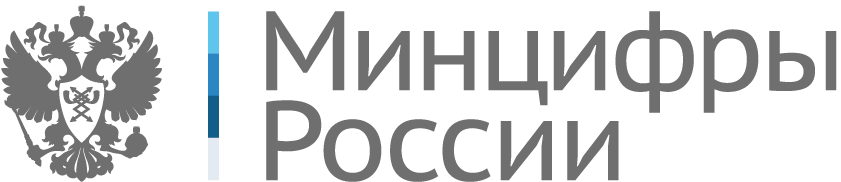 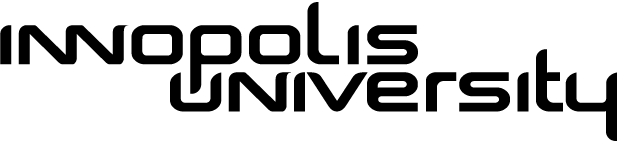 [Speaker Notes: просто описание проекта
менеджер обсуждает с лпр что делать]
3 886
406
Активные школы
учеников из Юго-Западного управления активировали доступ к Учи.ру на “Цифровом образовательном контенте”
учеников из Юго-Западного управления регулярно занимаются на Учи.ру
* ученики, которые занимались не менее 3 раз в ноябре на Учи.ру
[Speaker Notes: ПЕРЕХОД 
Слайды демонстрируют статистику активации доступов в ЦОК учениками региона/муниципалитета
Возможные переходы: 
“Сегодня бесплатный доступ уже активировали…”

Показываем самый активный месяц
Обсуждаем то, как можно поднять активность - мк, семинары, инструкции

Откуда берем цифры:
https://tableau.uchi.ru/#/site/ss/views/74/2?:iid=1]
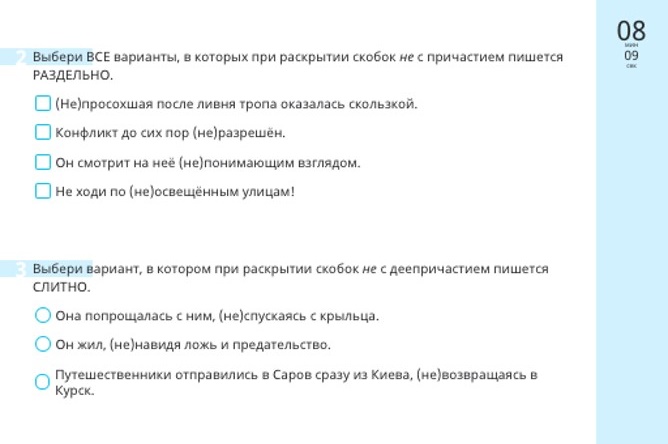 Срезы знаний Учи.ру 2022/23
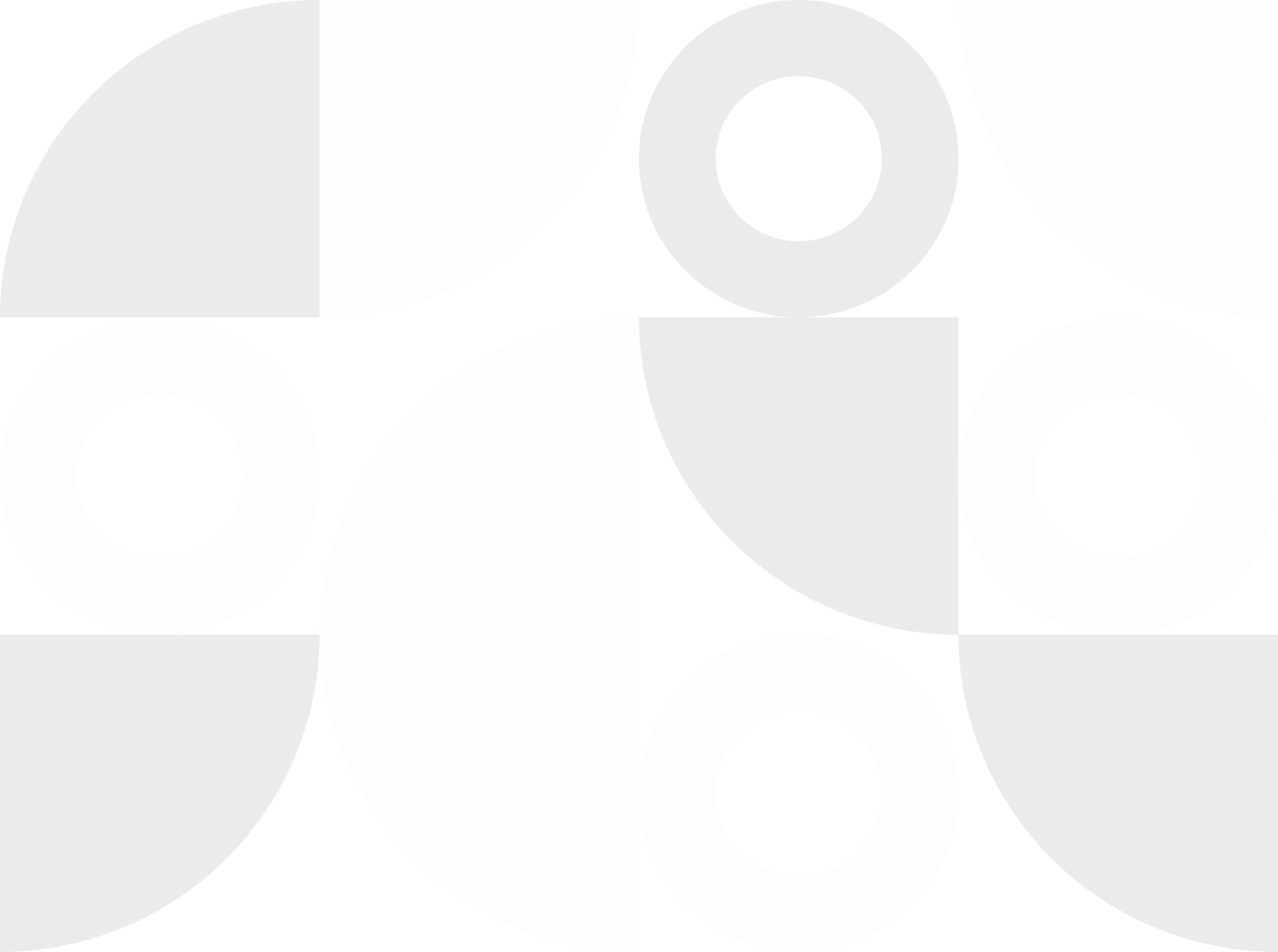 Ученики 2-9 классов
3 тестирования на Учи.ру по математике и русскому языку
12 сентября – 20 ноября
16 января – 28 февраля
3 апреля – 31 мая
у каждого ученика свой вариант
в тесте 10–18 заданий, рассчитанных на 20 минут
подробные отчёты с результатамии рекомендациями
3
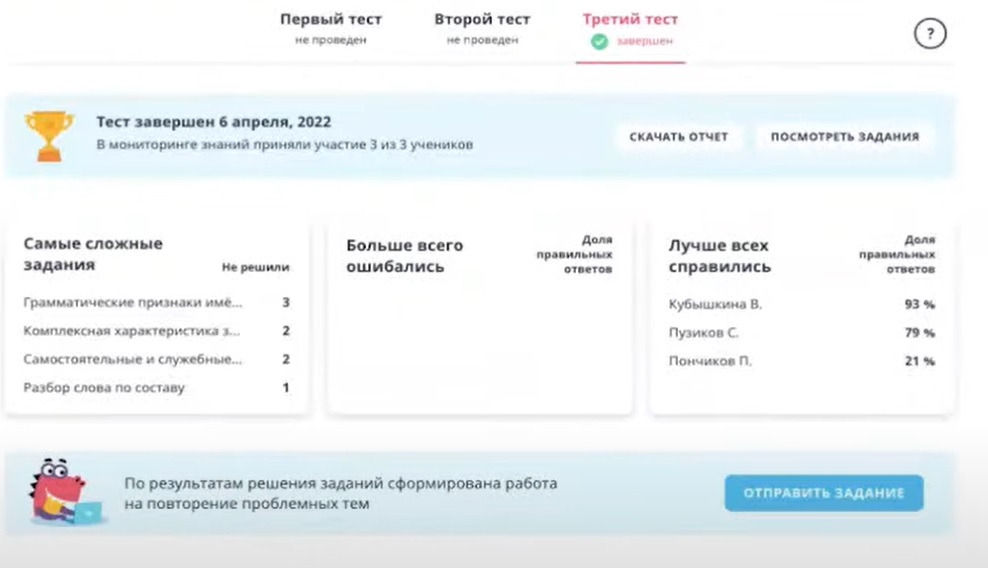 669
523
433
Промежуточные результаты первого тестирования
учеников из Юго-Западного управления приняли участие в первом тестировании
ученика из Юго-Западного управления приняли участие в тестировании по математике
ученика из Юго-Западного управления приняли участие в тестировании по русскому языку
[Speaker Notes: ПЕРЕХОД 
Слайды демонстрируют статистику активации доступов в ЦОК учениками региона/муниципалитета
Возможные переходы: 
“Сегодня бесплатный доступ уже активировали…”

Показываем самый активный месяц
Обсуждаем то, как можно поднять активность - мк, семинары, инструкции

Откуда берем цифры:
https://tableau.uchi.ru/#/site/ss/views/74/2?:iid=1]
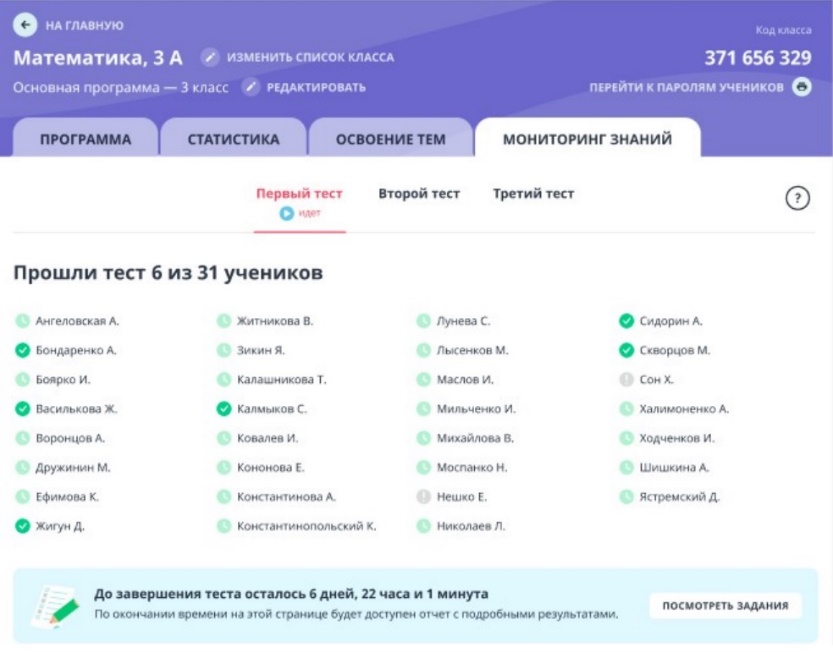 Подробная аналитика по итогам тестирований в кабинете учителя
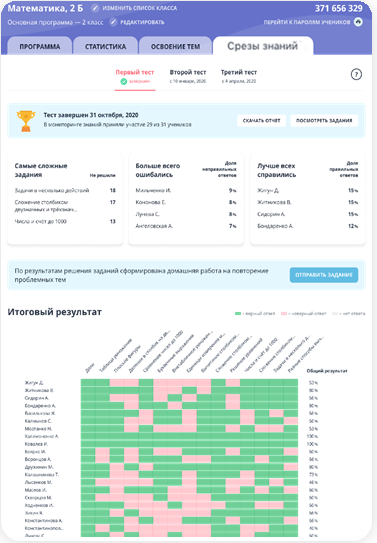 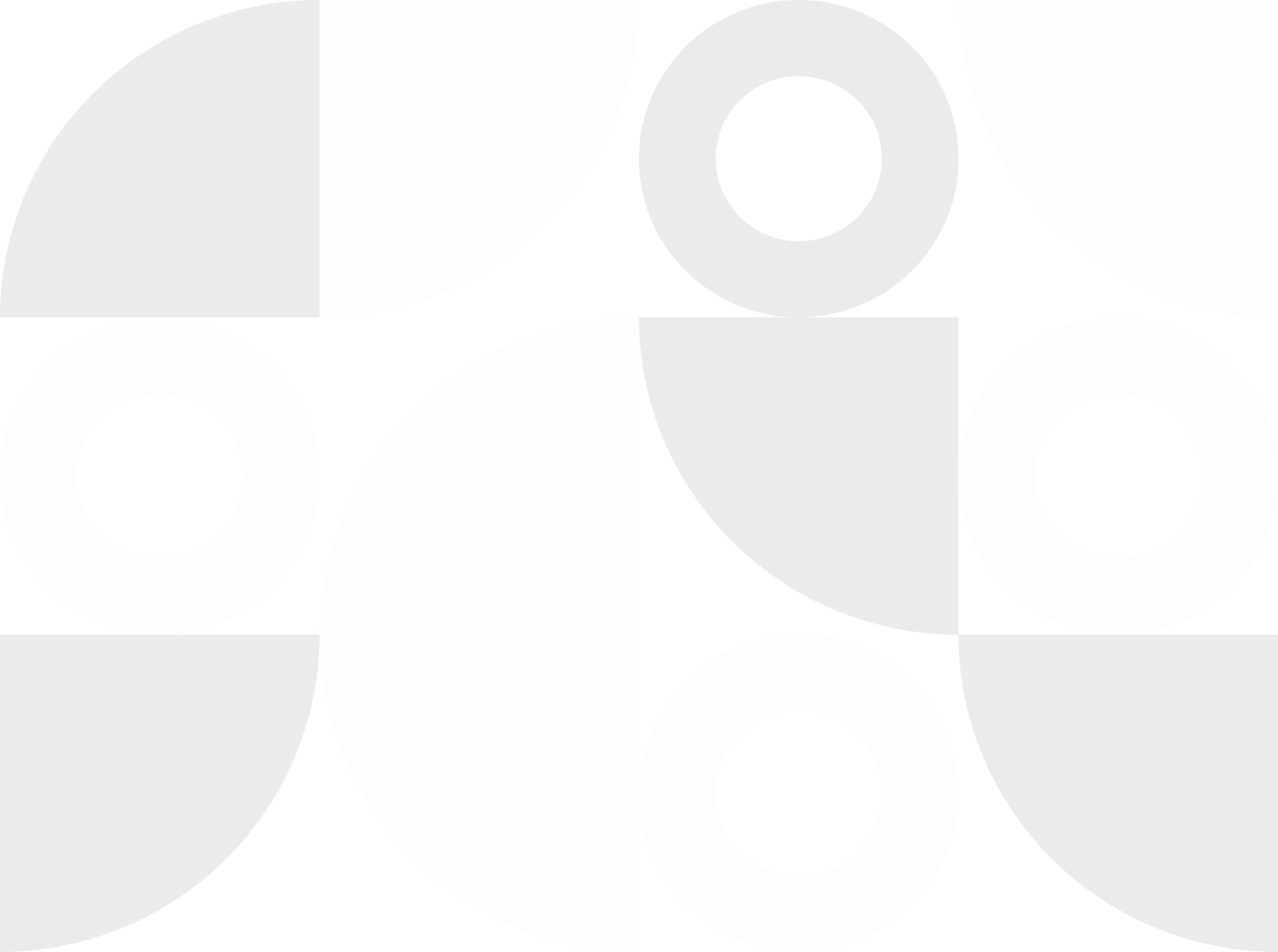 Результаты проведения тестирований по математике и русскому языку и методические рекомендации доступны в личном кабинете учителя
По итогам проведения тестирования:
выделены темы, которые вызвали трудности у большей части класса
выделены ученики, допустившие больше всего и меньше всего ошибок 
сформирована домашняя работа на повторение проблемных тем, которую учитель может отправить ученикам
[Speaker Notes: ПЕРЕХОД
Слайды показывают аналитические возможности личных кабинетов учителя/завуча по проекту Срезы знаний
Возможные переходы: 
“В рамках проекта мы предоставляем аналитику для всех участников образовательного процесса, начиная от учителя, заканчивая региональными министерствами (зависит от контекста ситуации). Так в кабинете учителя …”
“Руководители и заместители руководителей образовательных организаций также могут в режиме реального времени осуществлять мониторинг результатов тестирований в своем личном кабинете на платформе Учи.ру… ”]
Подробная аналитика по итогам тестирований в кабинете администратора
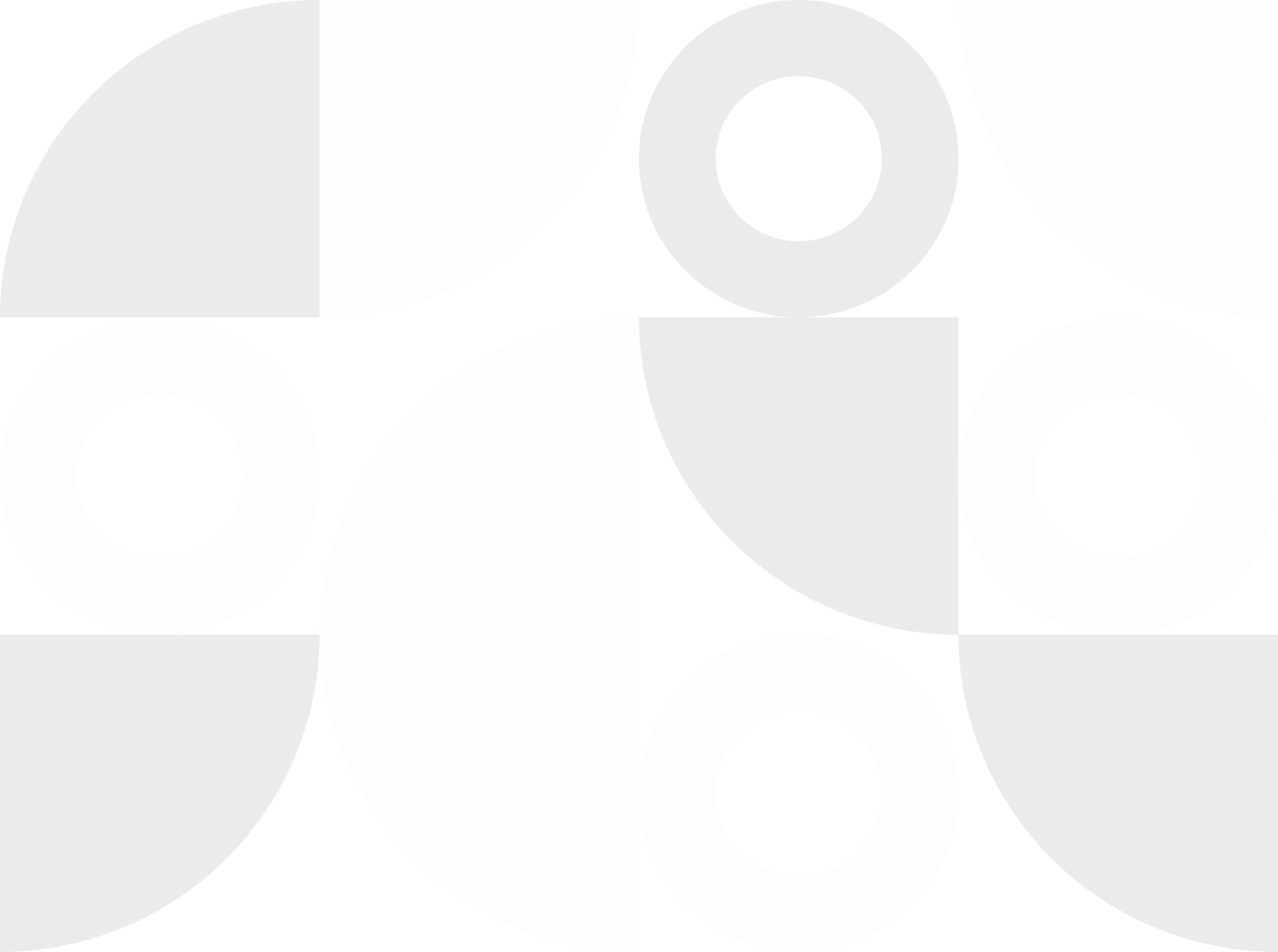 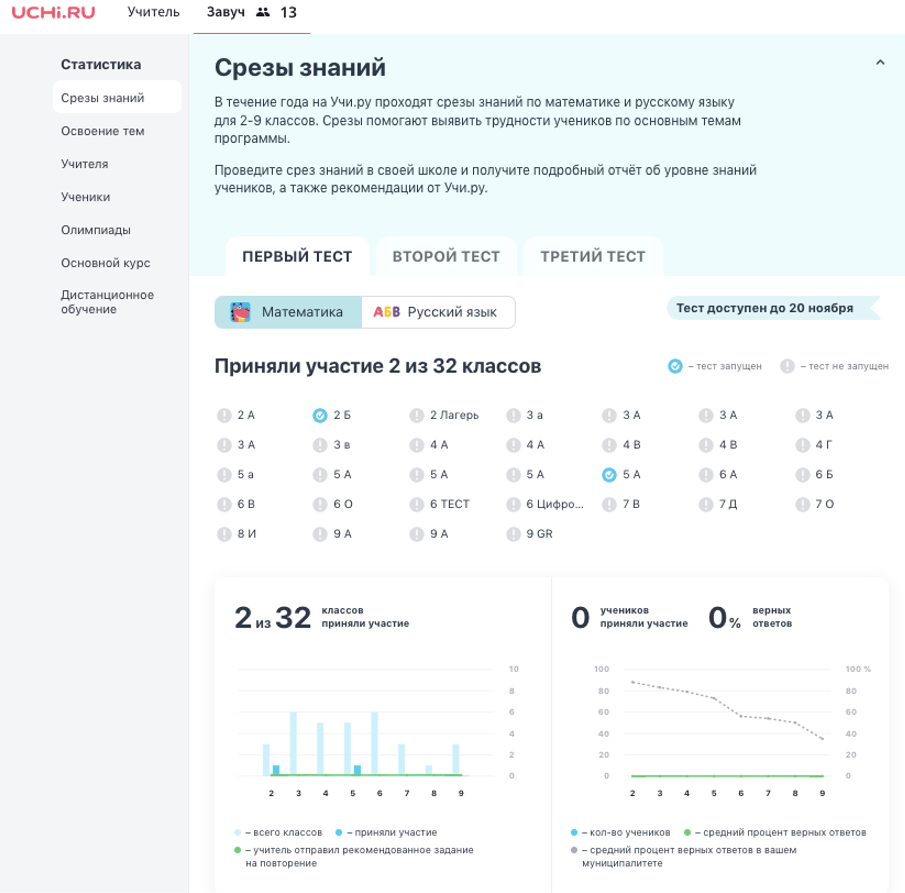 Кабинет администратора школы на Учи.ру позволяет осуществлять мониторинг  активности учителей и учеников на платформе Учи.ру
Предметные результаты по итогам проведенных тестирований по математике и русскому языку
Статистика активности учеников, занимающихся на Учи.ру
Информация об успеваемости на платформе Учи.ру по классам
Данные по использованию сервисов дистанционного обучения
Подробная статистика по участию учеников в олимпиадах Учи.ру
[Speaker Notes: ПЕРЕХОД
Слайды показывают аналитические возможности личных кабинетов учителя/завуча по проекту Срезы знаний
Возможные переходы: 
“В рамках проекта мы предоставляем аналитику для всех участников образовательного процесса, начиная от учителя, заканчивая региональными министерствами (зависит от контекста ситуации). Так в кабинете учителя …”
“Руководители и заместители руководителей образовательных организаций также могут в режиме реального времени осуществлять мониторинг результатов тестирований в своем личном кабинете на платформе Учи.ру… ”]
Цифровая Учи.Школа в Юго-Западном управлении
9
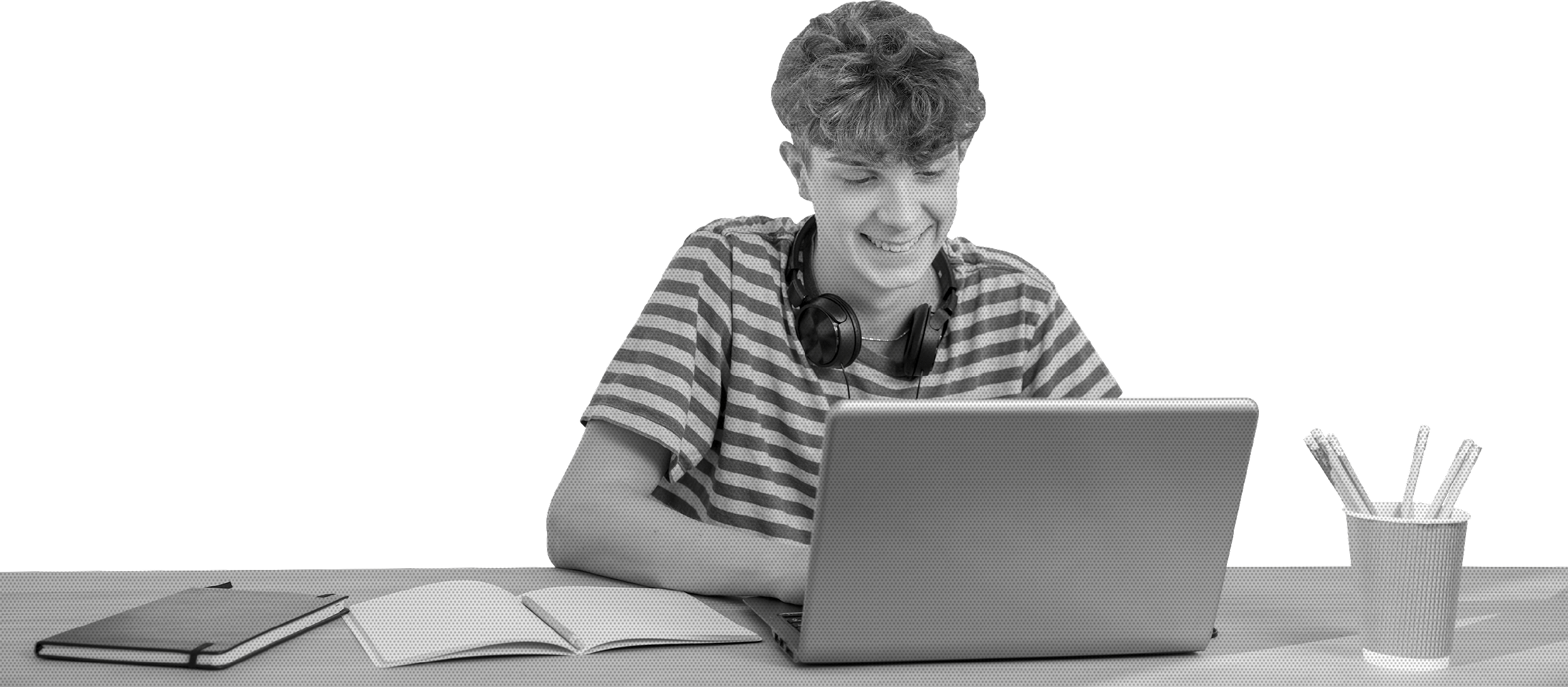 учителей из Юго-Западного управления подали заявку на участие в проекте в 2022/23 учебном году
Цель проекта:апробация современных форматов проведения урока с применением цифровых технологий
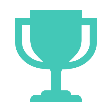 Суть проекта:один урок в неделю с заявленным классом по предлагаемой методике с использованием компьютеров / планшетов
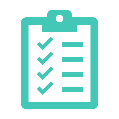 При выполнении всех условий проекта учителя получают удостоверение о прохождении Курса повышения квалификации
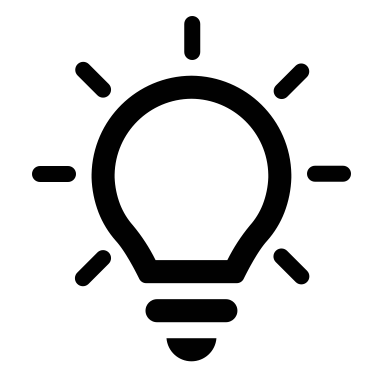 [Speaker Notes: Откуда берем цифры:
https://tableau.uchi.ru/#/views/11/-?:iid=1]
Цифровая Учи.школа 2022/23
Регулярные уроки в компьютерном / мобильном классе в течение всего учебного года 
Обычные уроки в рамках программыс использованием образовательного ресурса Учи.ру
Поддержка учителей на всех этапах проекта


Для выполнения условий проекта: учителю нужно провести 8 уроков до 31.12
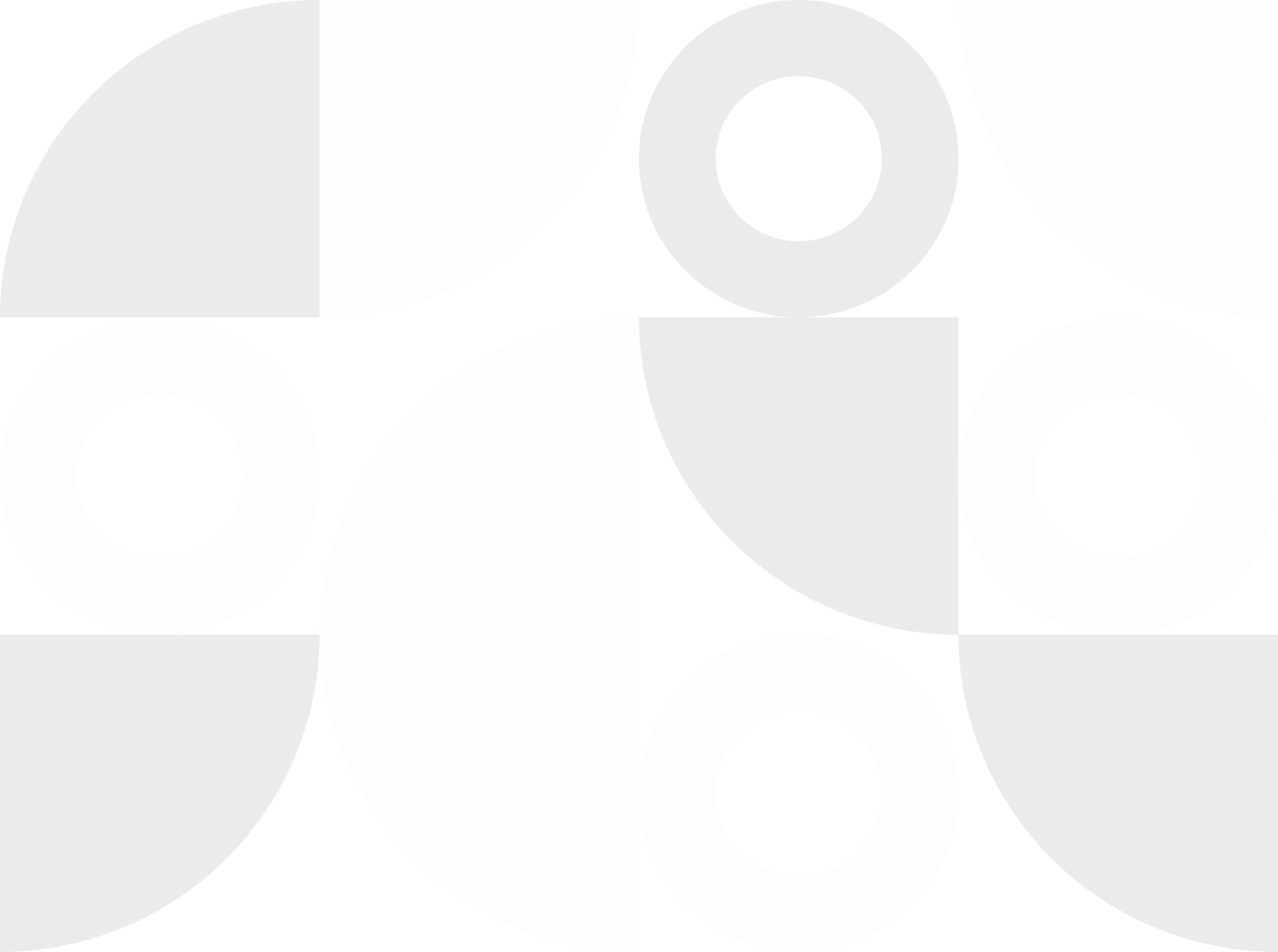 На 15.11 ни один учитель из 9 зарегистрировавшихся не проводил уроки регулярно*
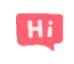 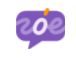 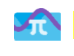 Математика
Русский язык
Английский язык
* проводят один урок в неделю в классе-участнике с использованием цифровых инструментов платформы Учи.ру
[Speaker Notes: Для эксперимента (Башкирия, Волгоград, Белгород математика) - 6 уроков

Для всех остальных (белгород РЯ, АЯ, питер, пенза, приморский, самара, тюмень, мордовия) - 8 уроков]
План реализации проектов Учи.ру в Юго-Западном управлениив 2022/23 учебном году
Активировать бесплатный доступ к верифицированным интерактивным курсам Учи.ру и регулярно заниматься на платформе
Тестирование №1
Тестирование №2
Тестирование №3
Безопасный интернет
Математика
Русский
язык
Окружающий мир
Финансовая грамотность
Английский язык
Безопасные дороги
I поток
II поток
Совещание с директорами
[Speaker Notes: ПЕРЕХОД
На слайде представлен таймлайн реализации проектов в регионе/муниципалитете
Возможные переходы: 
“Резюмируя все вышесказанное…”
“Подводя итоги, мы подготовили таймлайн по реализации проектов…”
“ Как вы видите в новом учебном году нас ждет много интересных проектов. Мы конечно же перед стартом каждого проекта будем направлять вам информационные материалы, чтобы наши коллеги в муниципалитетах и школах могли принять в них участие..”]
Бортулева Алена Александровна 
Муниципальный куратор

+7 925 702 58 83    •    bortuleva.alena@uchi.ru
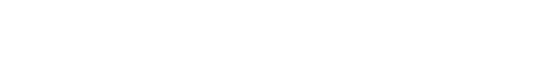 8 800 500-30-72    •    info@uchi.ru